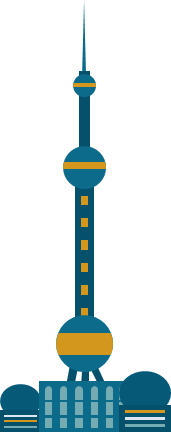 《古代诗歌散文专题》导学方案
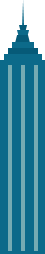 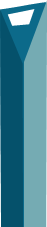 榆林市开放大学   闫磊
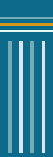 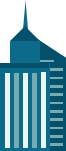 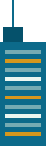 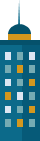 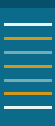 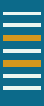 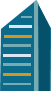 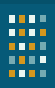 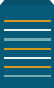 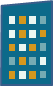 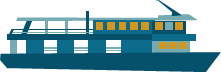 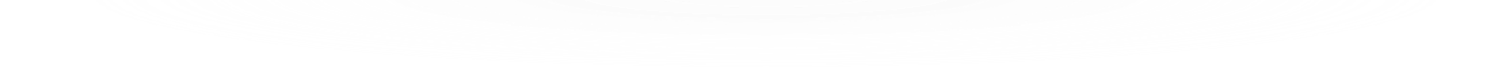 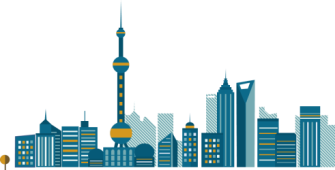 目录
一、平台登录方法 
二、课程考核方式及形成任务
三、课程讨论区发帖方法及要求
四、课程学习方法
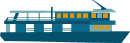 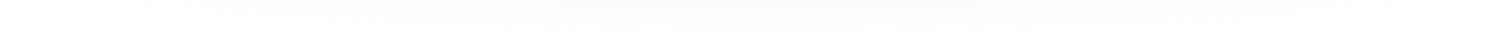 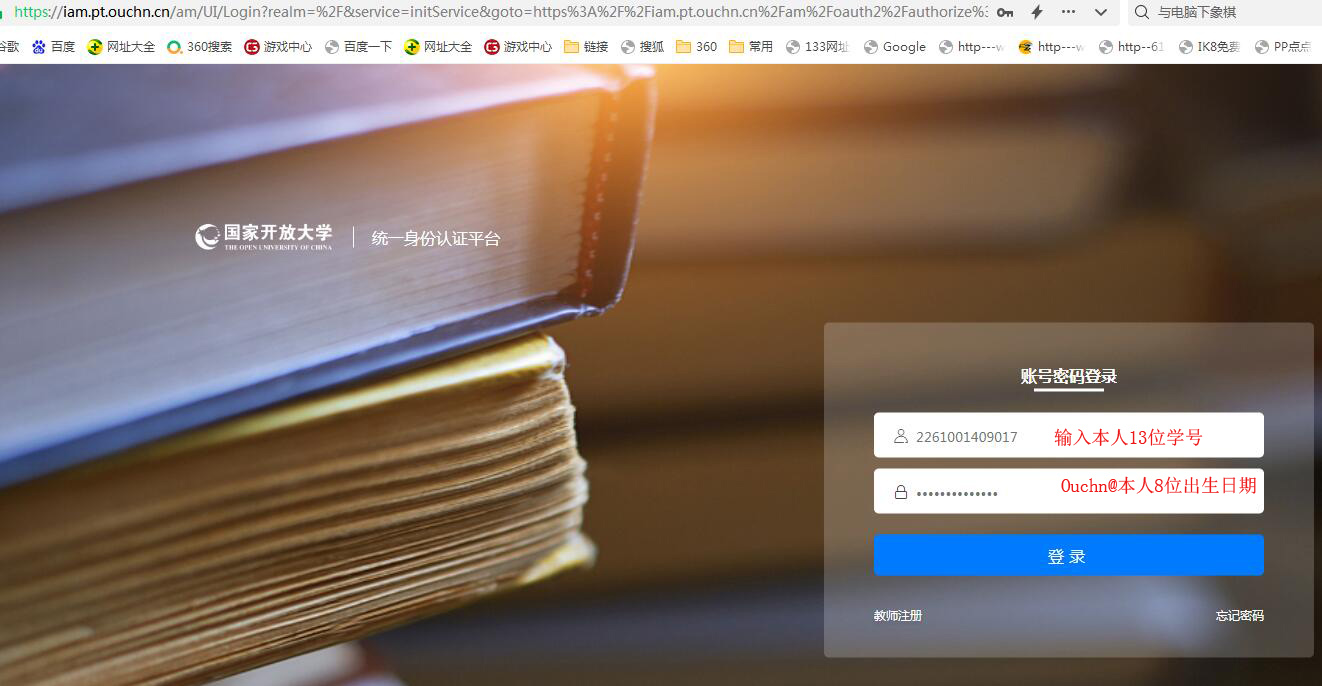 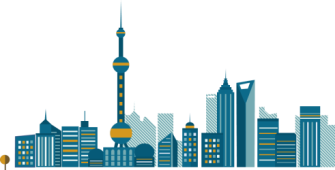 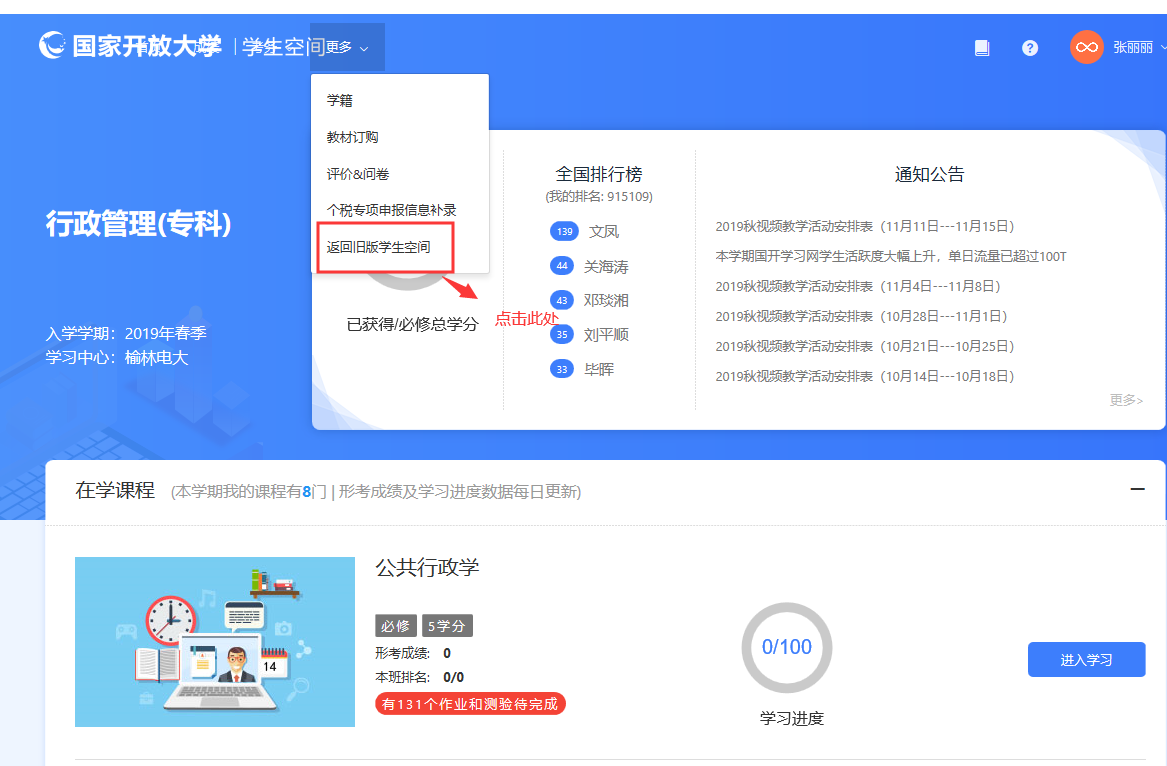 输入网址http://www.ouchn.cn/
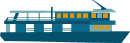 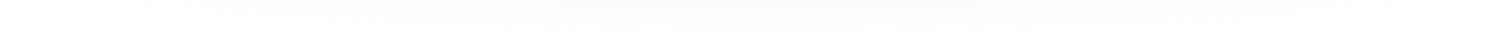 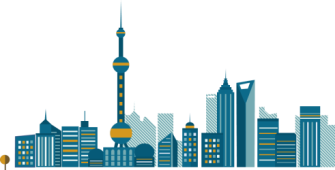 点击进入课程
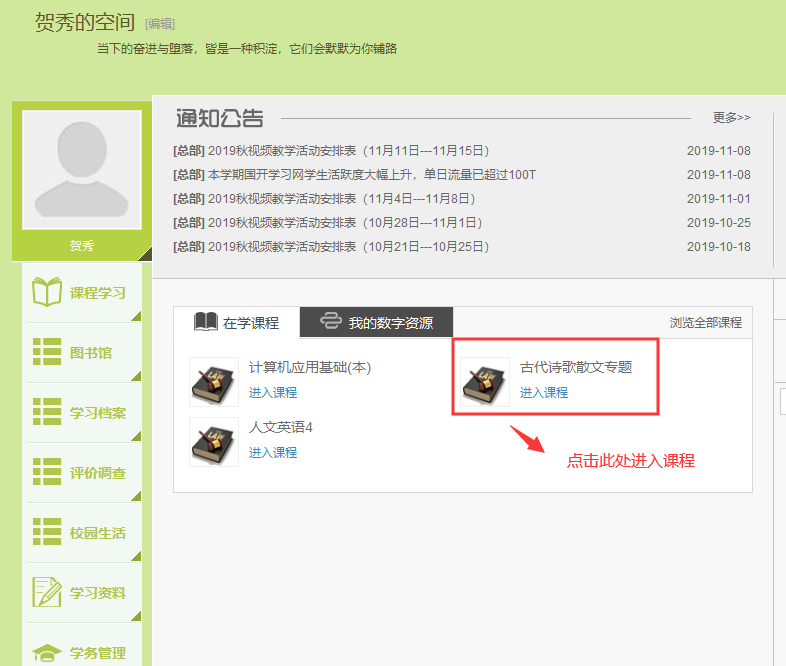 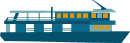 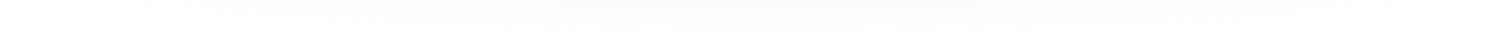 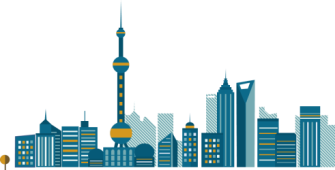 点击可查看课程考核说明
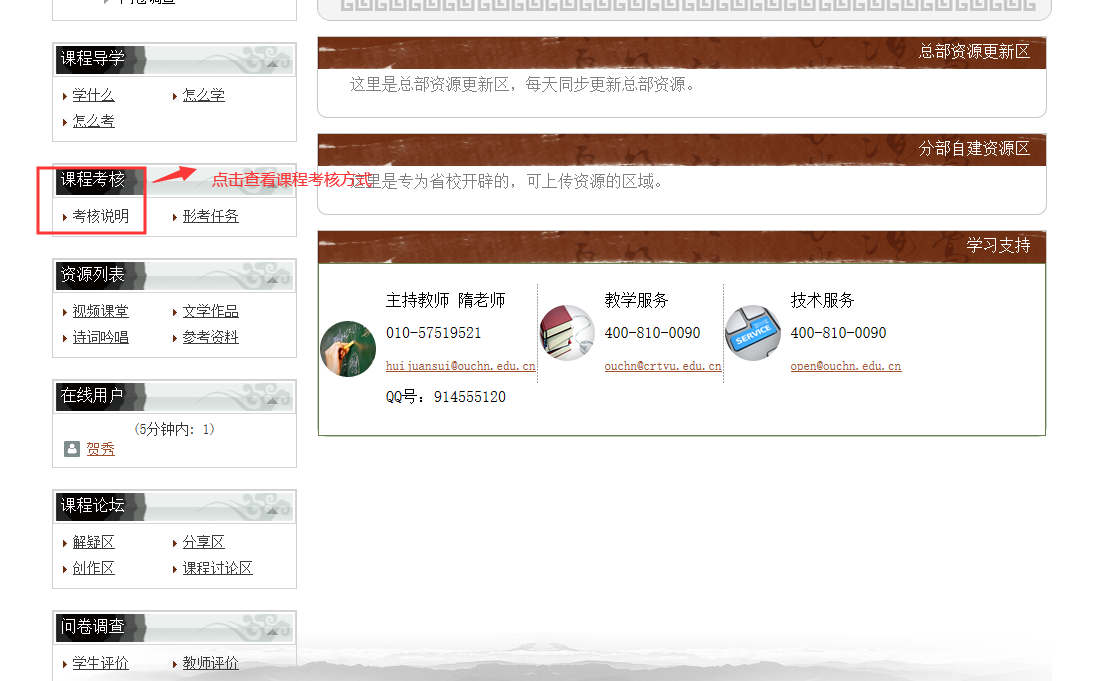 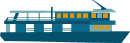 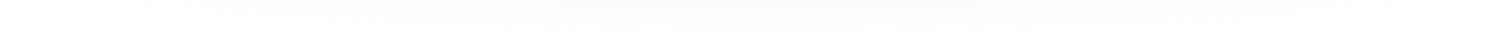 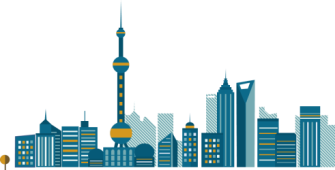 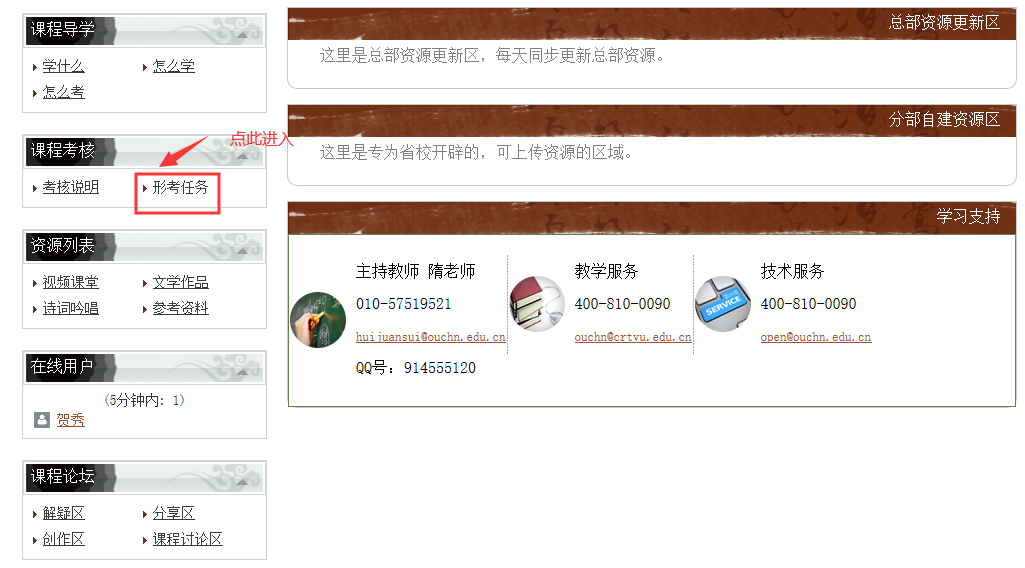 点击完成形考任务
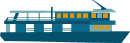 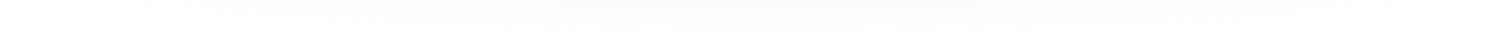 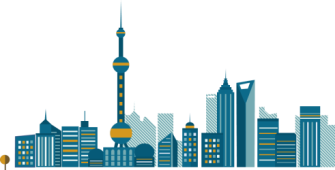 点击完成形考任务
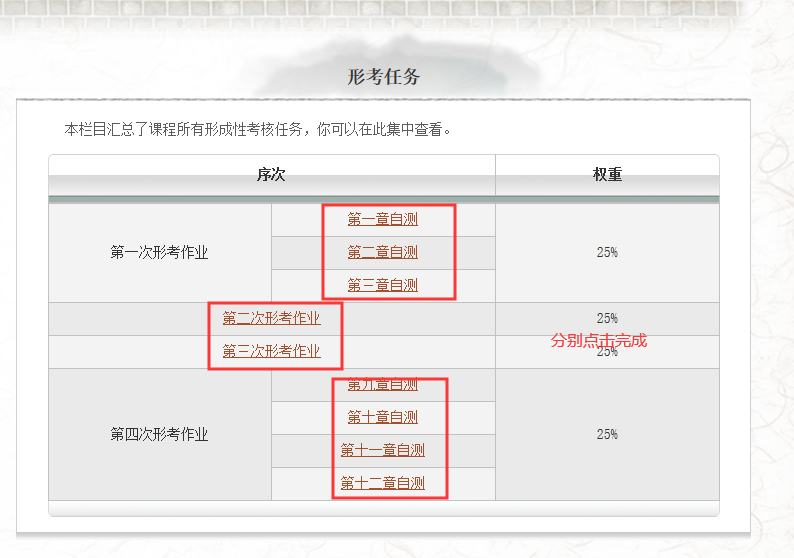 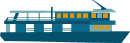 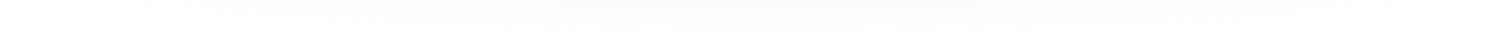 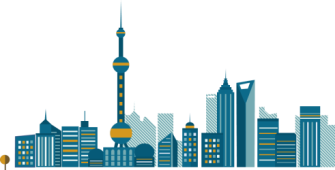 查看课程资源
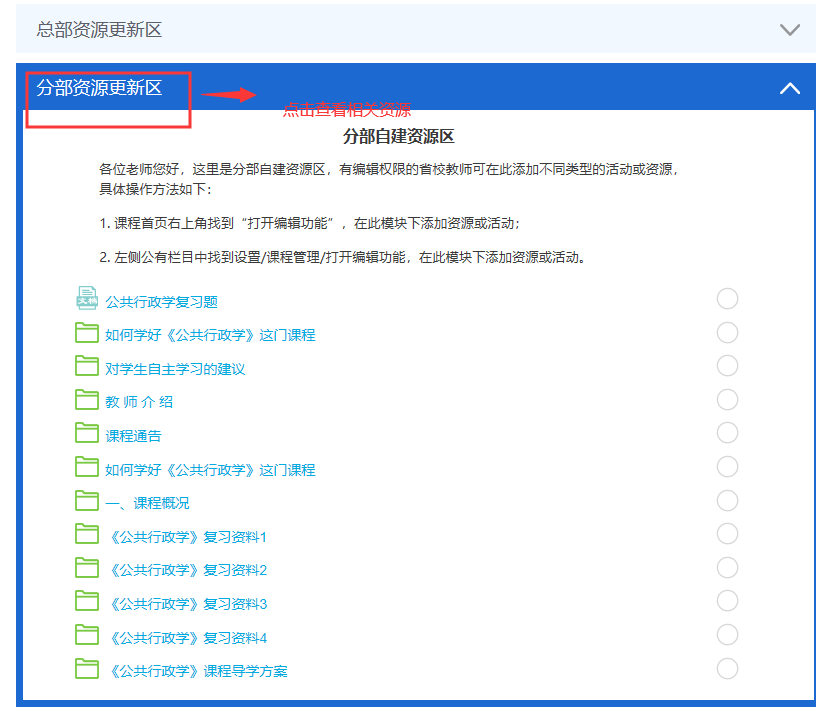 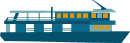 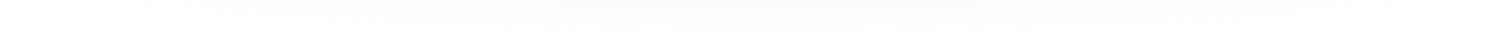 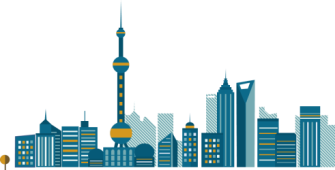 进入课程发帖（要求至少发10条）
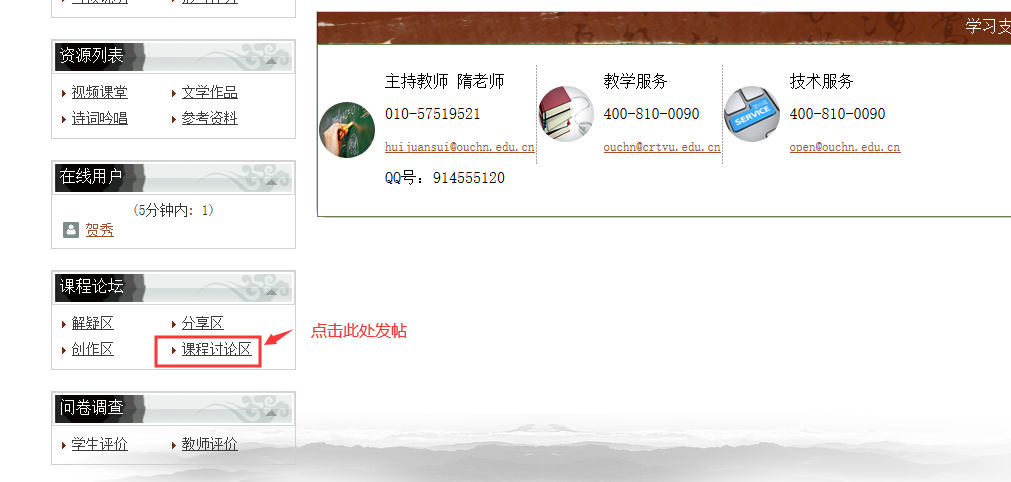 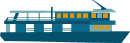 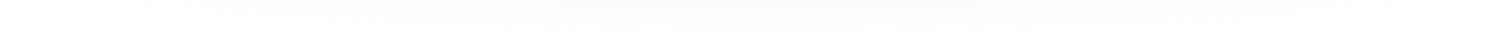 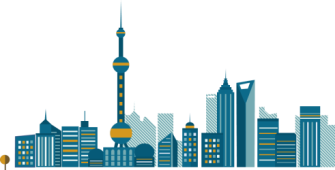 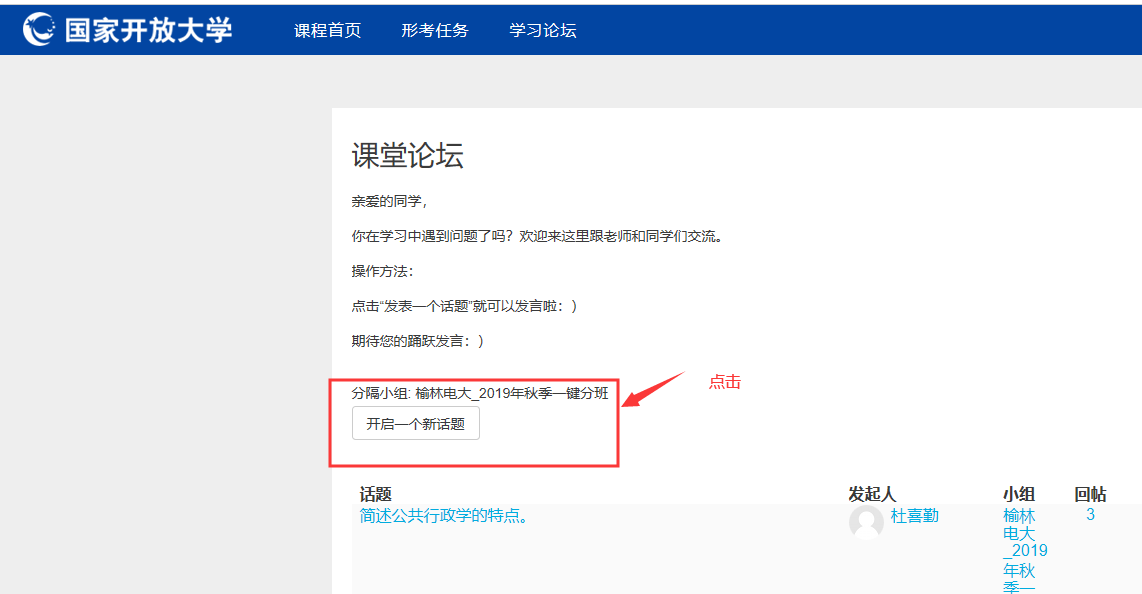 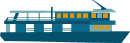 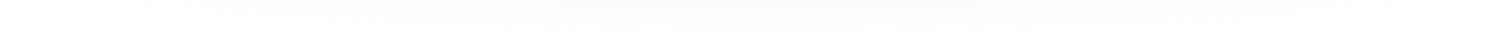 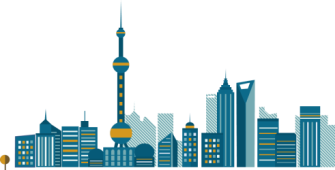 发帖的具体方法
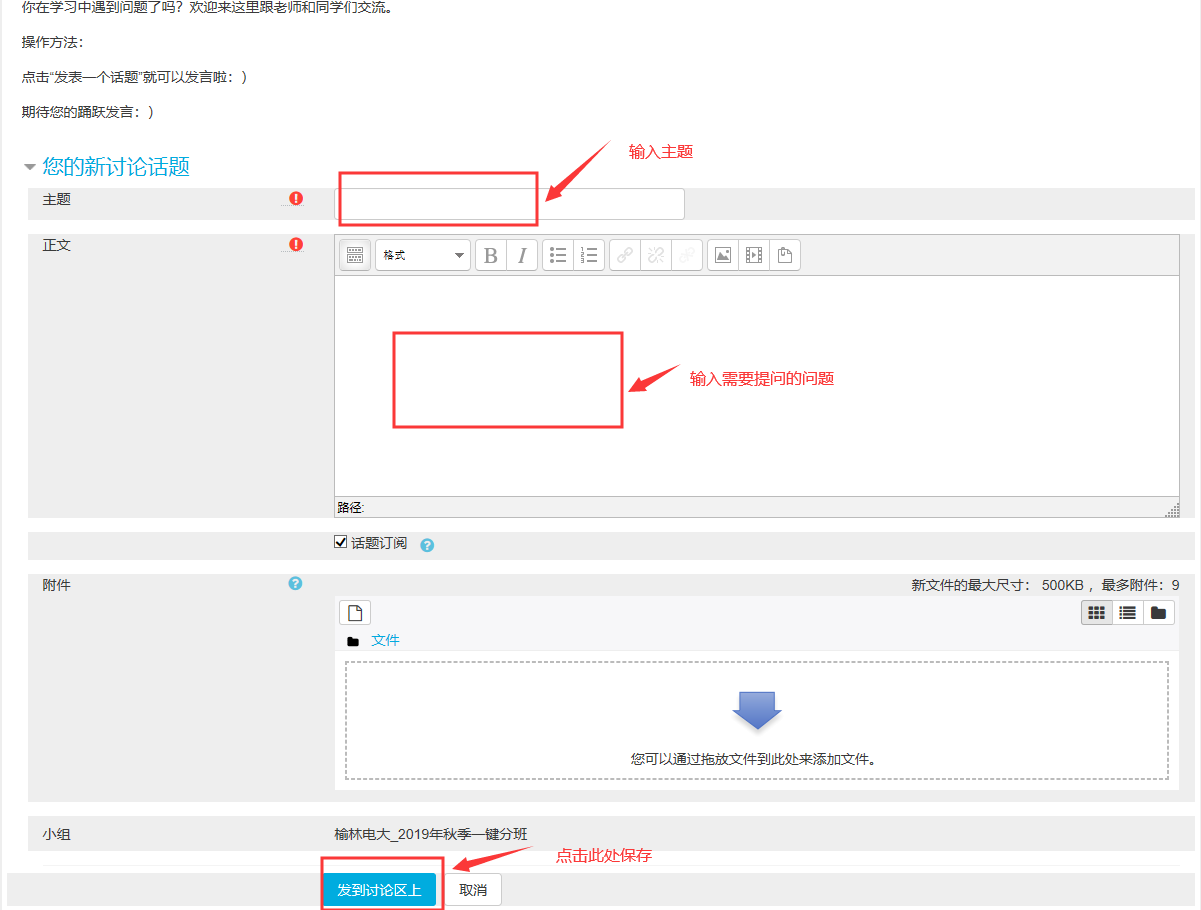 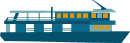 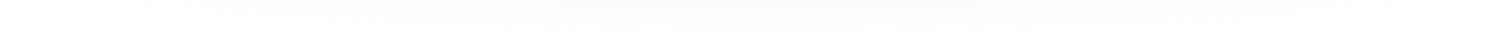 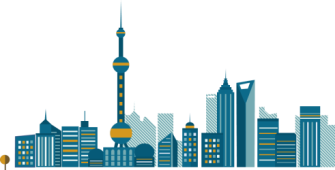 课程学习方法：点击可查看网上相关学习资源、利用教材
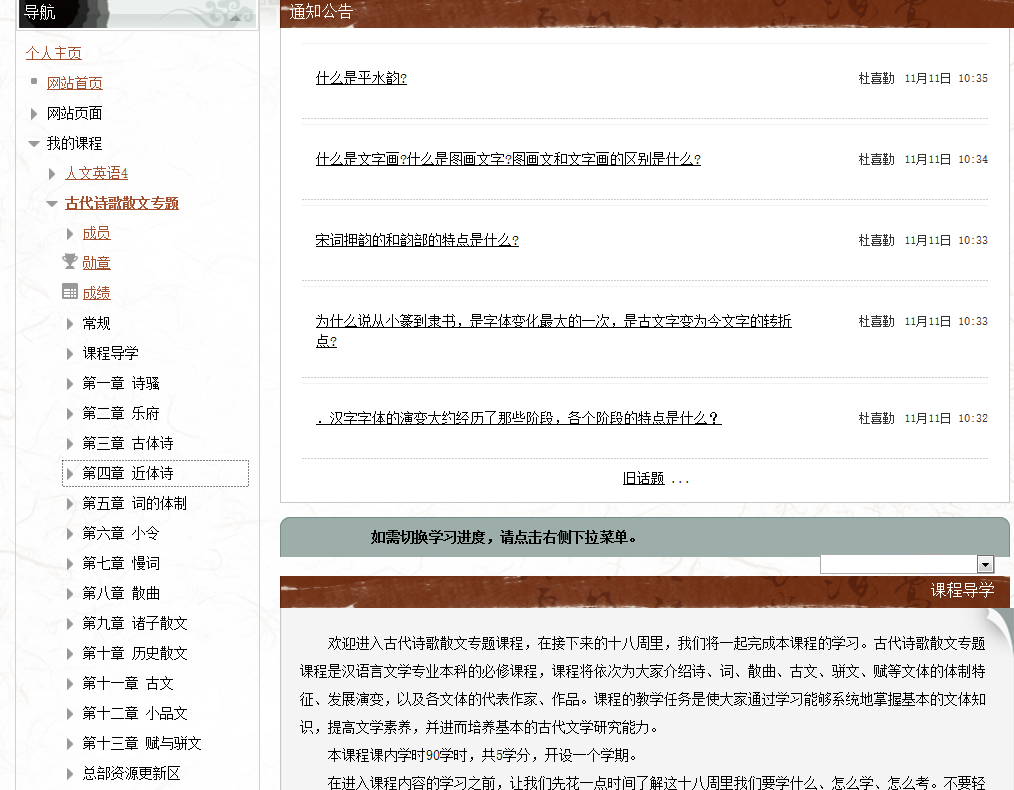 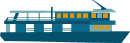 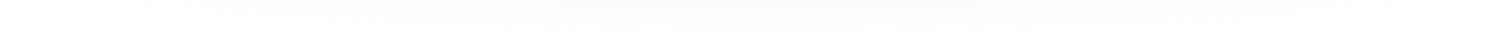 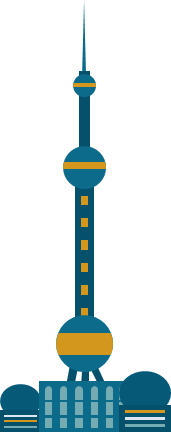 祝大家学习愉快！！！
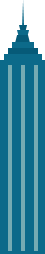 闫磊老师   联系方式：18991099886（微信同号）
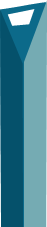 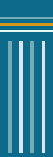 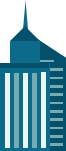 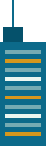 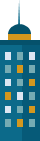 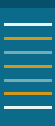 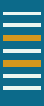 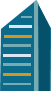 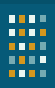 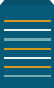 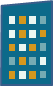 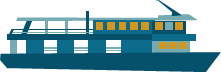 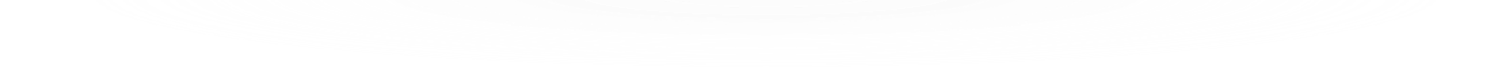